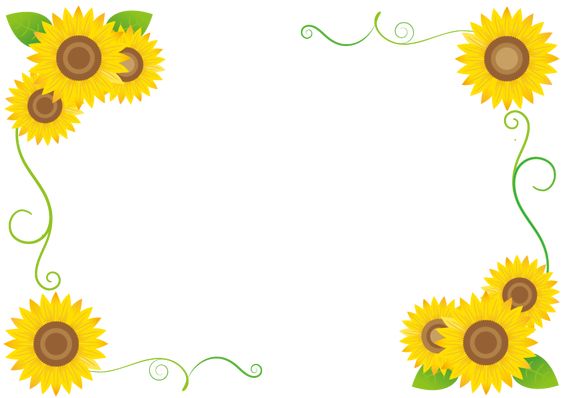 Nói và nghe
1. Quan sát tranh, nói về sự việc trong từng tranh
Ê-đi-sơn chạy đi tìm bác sỹ
Mẹ ốm, ê-đi-sơn lo lắng ngồi bên mẹ
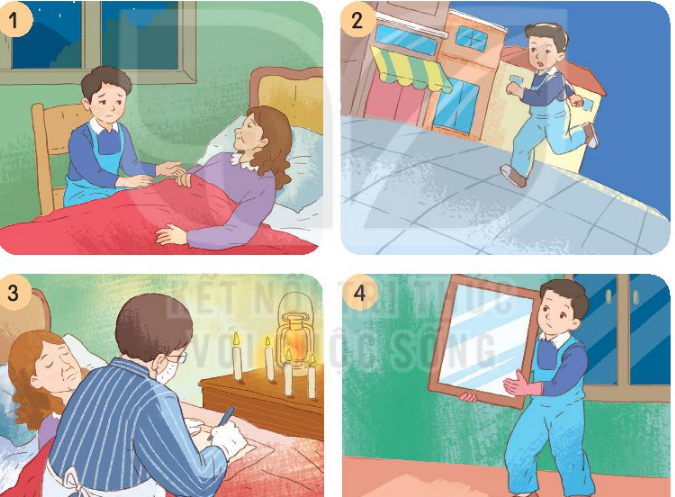 Ê-đi-sơn mang về 1 tấm gương lớn
Bác sỹ phẫu thuật cho mẹ Ê-đi-sơn
Sắp xếp tranh theo trình tự câu chuyện
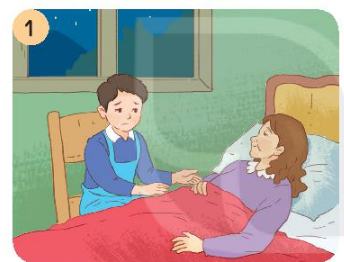 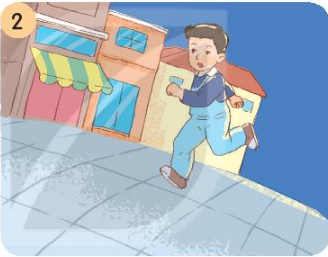 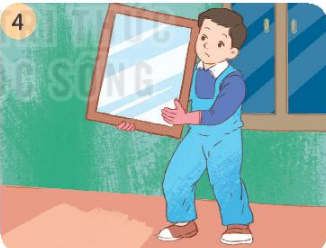 3. Quan sát tranh và trả lời câu hỏi:
Ông đang đánh cờ.
Bà dang xem tivi.
Bố mẹ đang dọn nhà.
Bé đang học bài.
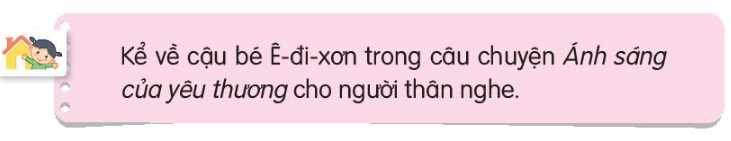 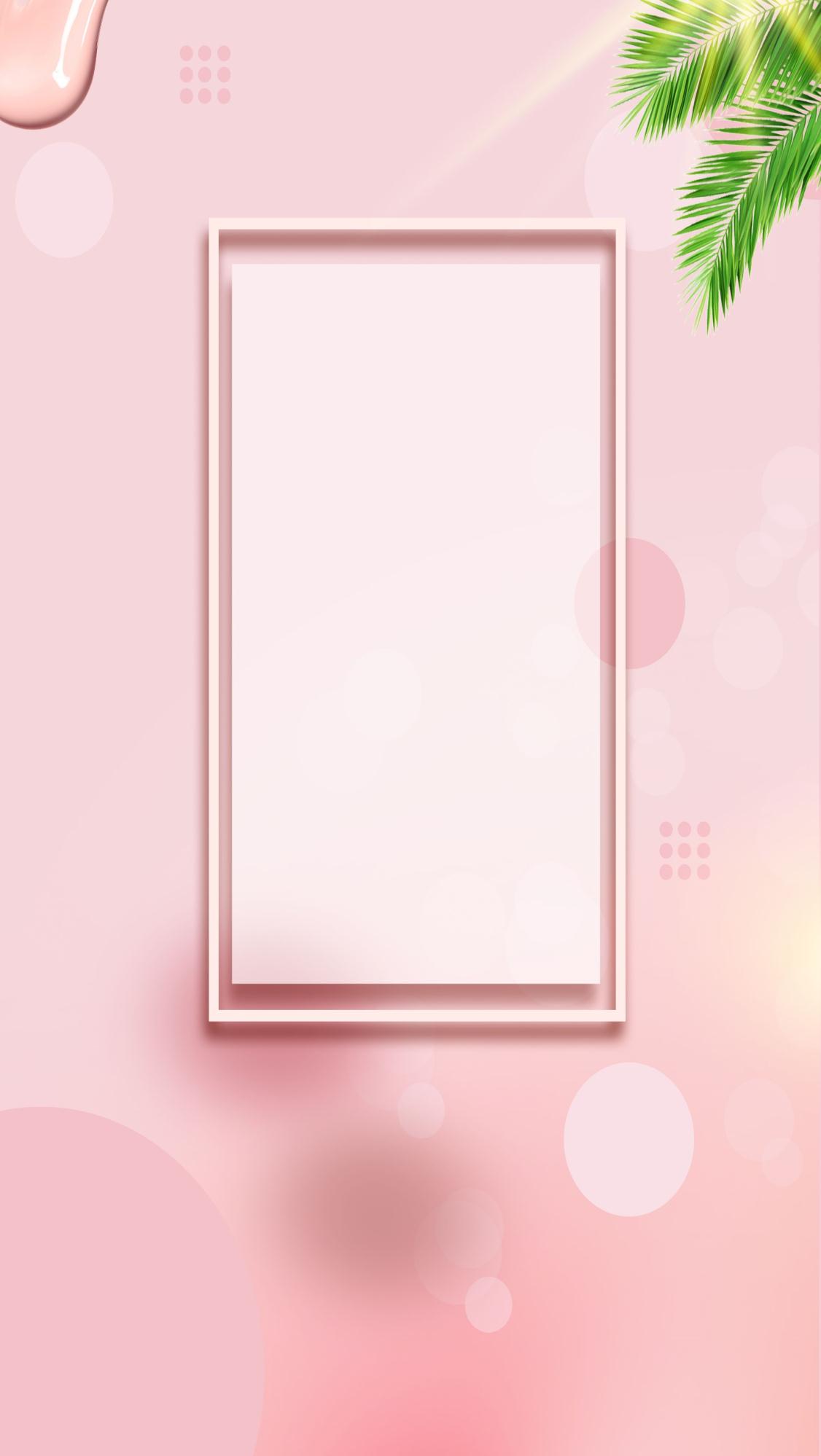 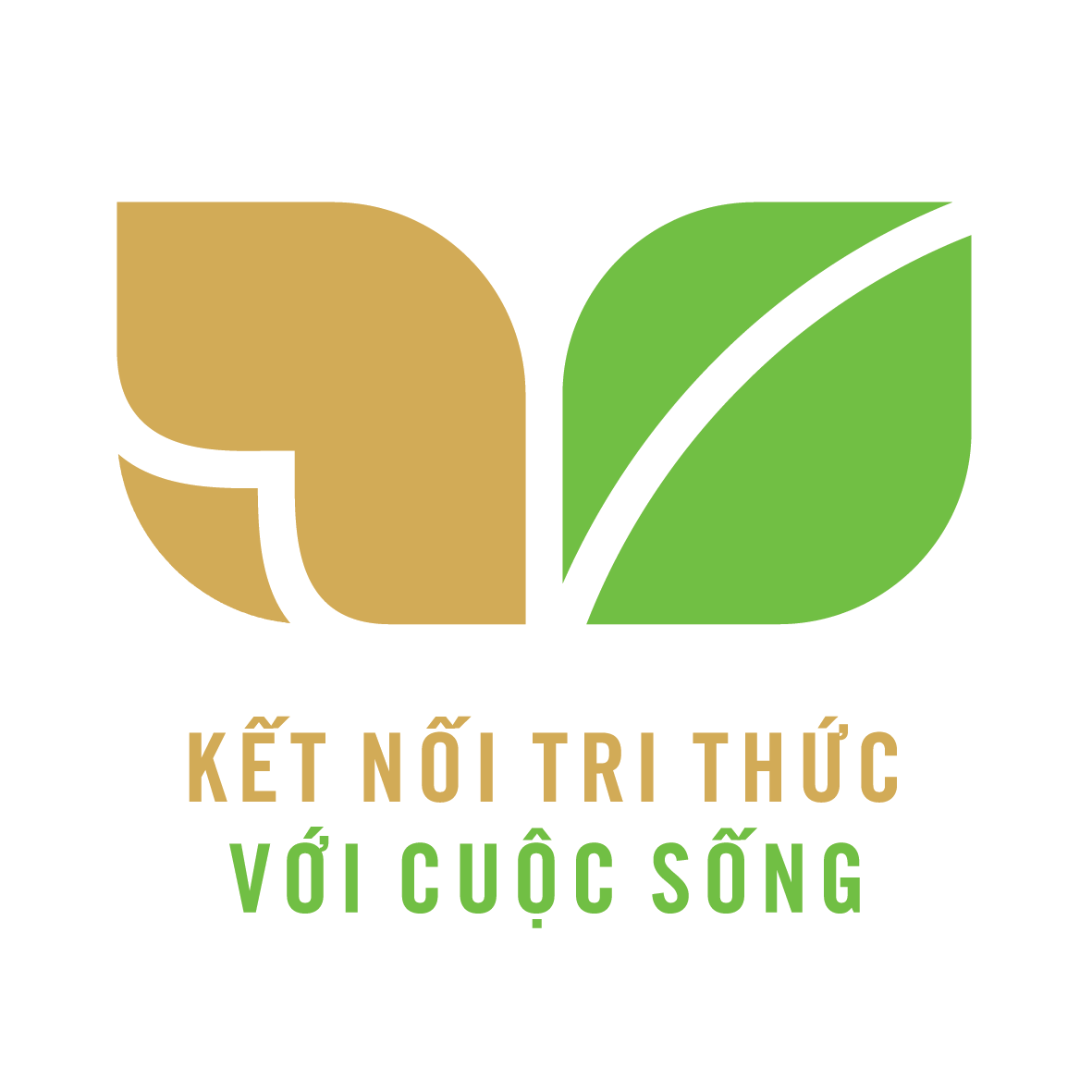 CỦNG CỐ BÀI HỌC
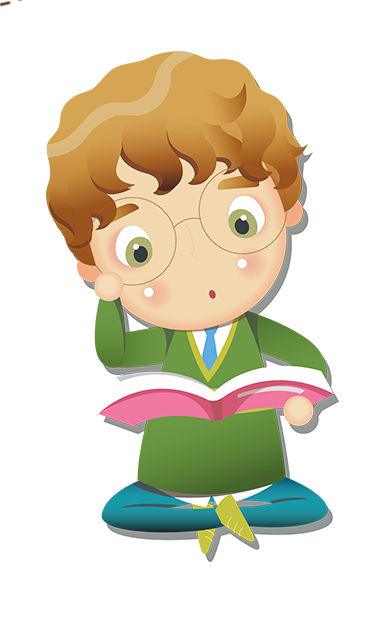